Calendrier SST et bien être
Avril 2023
Spécial agréement
Isabelle Pinard, chef de service
Prévention et soutien en santé organisationnelle
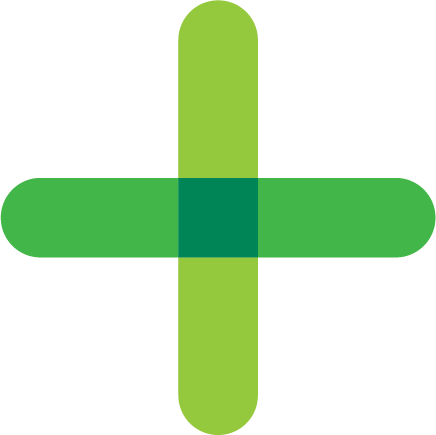 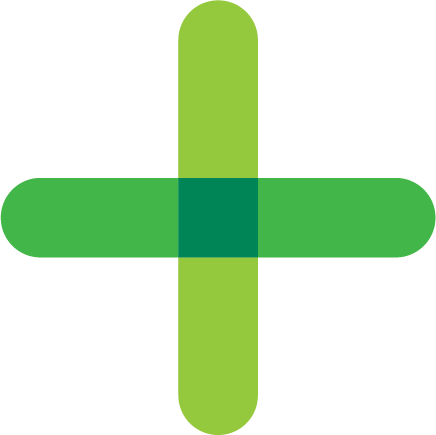 Parlons prévention (SST) et bien être au travail
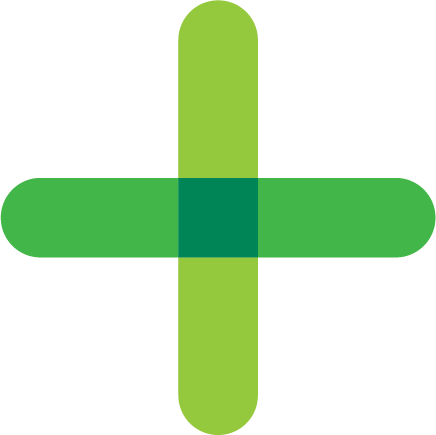 POURQUOI ?
Suite à une consultation auprès de plusieurs partenaires et en collaboration avec la DSM, nous avons conçu un outil afin de pouvoir animer auprès de vos employés la santé et sécurité au travail et le bien-être. 

COMMENT?
Outil sous forme de calendrier dans lequel vous trouverez 22 sujets. Ce calendrier vous permet désormais de trouver toute l'information nécessaire afin de parler santé et sécurité au travail via vos rencontres d'équipes ou vos SVO.


disponible dans Intranet http://s-intranetcemtl01/index.php?id=2287
[Speaker Notes: Les carrés verts correspondent à des dates clés comme par exemple :  la chaleur accablante qui doit être animée de mai à septembre. Les sujets ou il n'y a pas de dates précises, l'animation peut se faire en continue tout au long de l'année.]
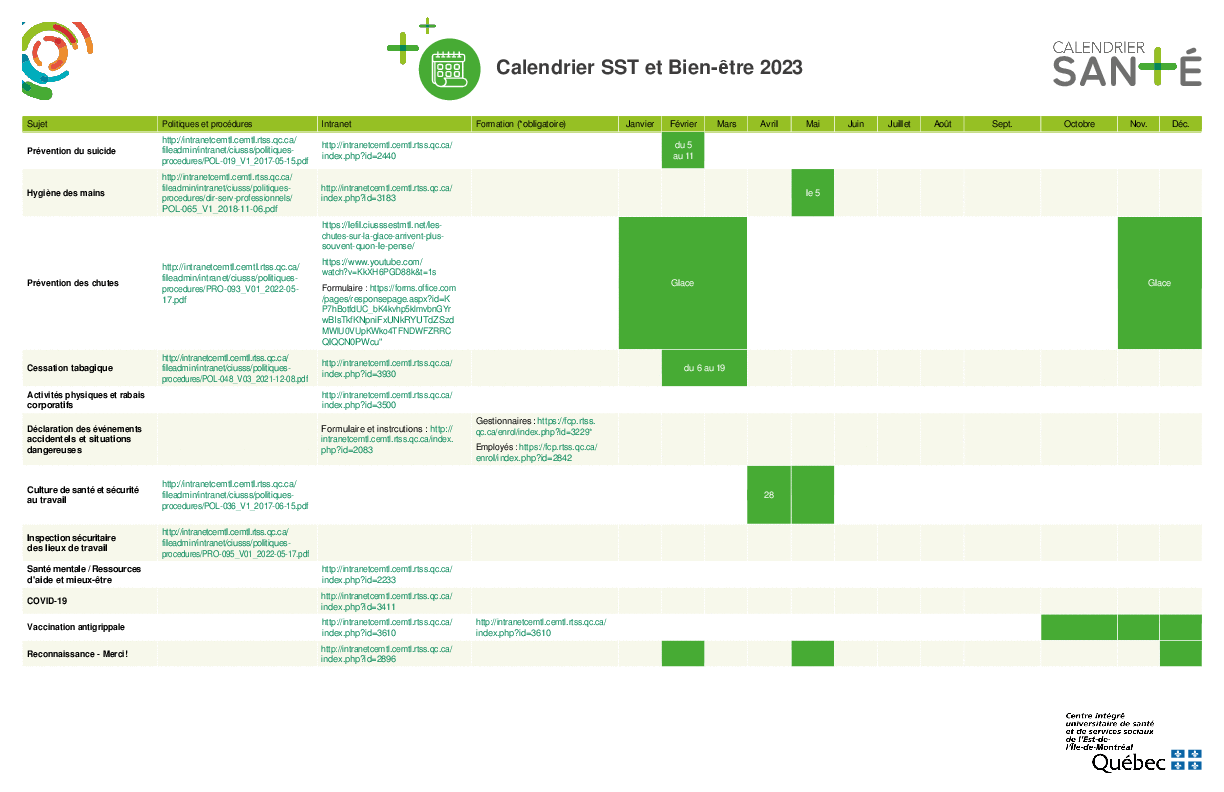